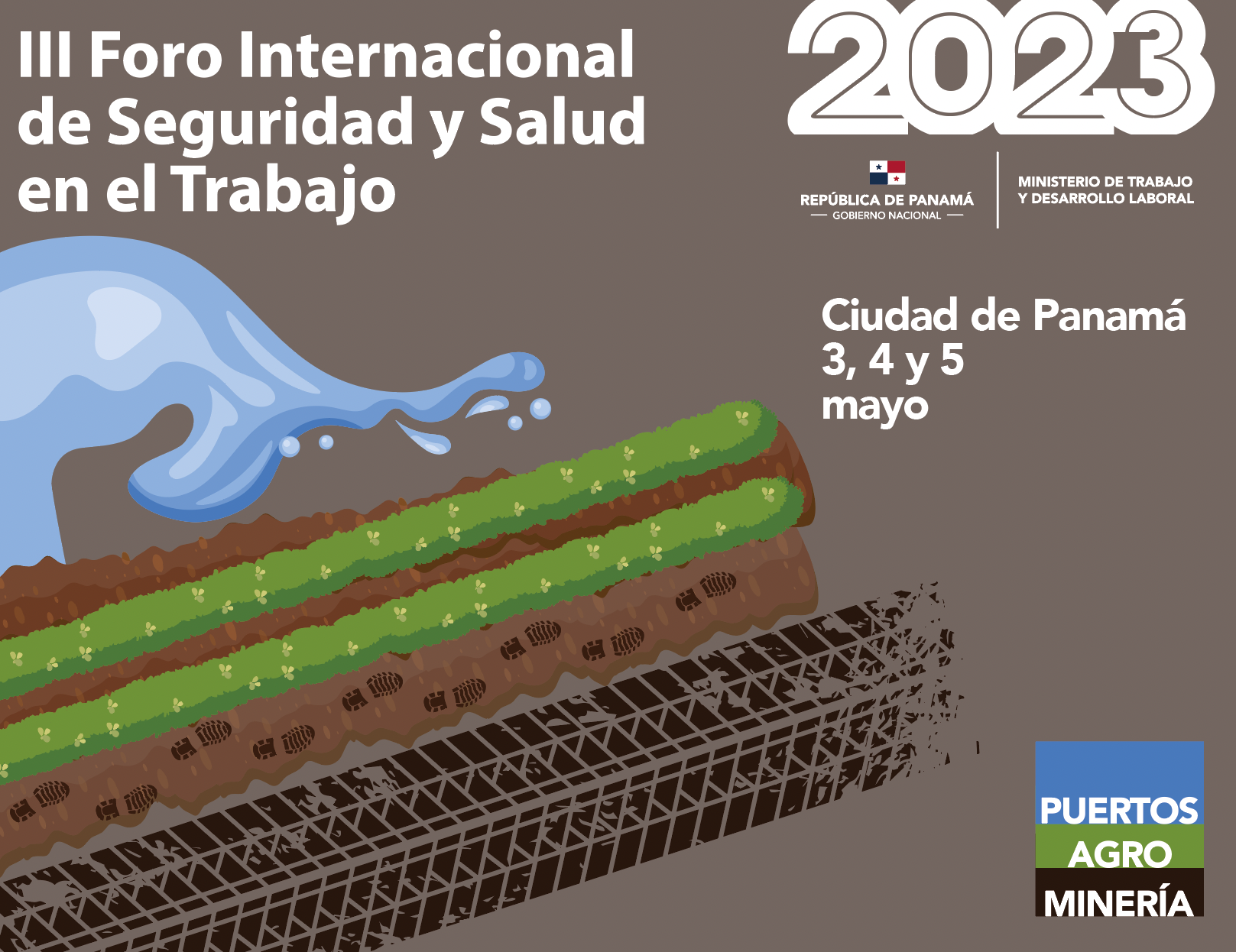 03, 04 y 05 de mayo 2023
TALLER DE DISCUSIÓN Y REDACCIÓN DE LAS PROPUESTAS SOBRE SEGURIDAD Y SALUD EN EL TRABAJO, SECTOR DE LA AGROINDUSTRIA
PROPUESTAS
1. Legislación
Actualizar las leyes nacionales para regular la agroindustria
La legislación existe, pero falta personal calificado para realizar las inspecciones de forma adecuada, realizando las inspecciones de forma integrada con todas las instituciones involucradas en el tema.
Necesitamos una legislación que regule todo el proceso en el sistema agrícola donde se contemple todos los riesgos.
Sensibilizar a la población agrícola, por los diferentes medios de comunicación.
Crear un manual de procedimientos específico para el sector agroindustrial.
Que una sola ley abarque todo al respecto a la salud ocupacional en la agricultura
2. Uso de agroquímicos
En Panamá tenemos un gran problema en la utilización de agroquímicos en Chiriquí y Bocas del Toro, en el sector bananero, la utilización de químicos prohibidos por la ley de forma aérea o terrestre. Se hacen fumigaciones con los trabajadores en sitio. Se utilizan bolsas de Banaflex que contienen químicos, para proteger la fruta.  Se debe regular con horarios y mejorar la supervisión que hace el estado ya que las empresas no cumplen con las recomendaciones dadas por las autoridades. Regular la utilización de agroquímicos y se establezcan horarios. Profundizar los controles sobre el uso de agroquímicos. (Aporte por trabajadores del sindicato).
No se cuenta con marcadores biológicos para nuevos químicos que están llegando a nuestro país. 
Emitir controles para el transporte, almacenamiento y uso de los agroquímicos, para garantizar la  seguridad y salud de los trabajadores.
3. Estadísticas
Se requiere que se lleven estadísticas de accidentes y enfermedades y que dichos datos sean de dominio público.

Actualizar los listados de enfermedades profesionales y nuevos registros de enfermedades.

Mejorar las estadísticas en temas de seguridad y salud por oficio con todos los datos específicos para llevar un mejor control.
4. Salud
Capacitar a los funcionarios de todas las instituciones involucradas para realizar las inspecciones y que dichos funcionarios no dependan de cambios de gobierno.

Diferenciar las necesidades de la mujer trabajadora en el Agro.

Que se refuerce las inspecciones

Que el estado no solo rija en las empresas privadas